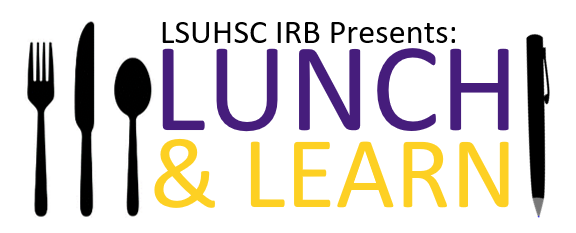 EMERGENCY USE & EXPANDED ACCESS
MAY 3, 2023
Objectives
To provide guidance for investigators and study teams on types of Expanded Access for drugs and biologics.
To provide guidance to investigators and study teams on types of Expanded Access for Devices
To provide guidance for investigators and study teams on IRB resources for both Expanded Access of drugs or devices and Kuali submission.
2
What is Expanded Access
Expanded Access allows for the use of an unapproved investigational drug, biologic, or device (test article) to treat a patient who does not have a comparable alternative therapy or has exhausted all options to treat a disease or condition. 

The intent is treatment, not research.
3
Criteria for Expanded Access
All of the following conditions must exist to justify the expanded access of an unapproved investigational drug, biologic, or device:

The patient has a life-threatening or serious disease or condition;
There is no comparable or satisfactory alternative therapy to diagnose, monitor, or treat the disease or condition; and
Potential patient benefit justifies the potential risks of the investigational device.
Patient taking the investigational medical product will not affect the investigational trials (drugs/biologics only).
4
Types of Expanded Access for Drugs & Biologics
5
Types of Expanded Access for Devices
6
Submitting a EUTA
Expanded Access Categories
Use of an Unapproved Drug or Biologic:
Emergency Use for a Single Patient 
Non-Emergency Use for an Individual Patient  
Non-Emergency Use for an Intermediate-Size Patient Group  
Use of an Unapproved Medical Device: 
Emergency Use for a Single Patient 
Compassionate Use for a Single Patient 


All requests for expanded access should be submitted via Kuali; select Expanded Access to a Test Article as the protocol type.
7
Resources
Guidance on Expanded Access to Test Articles 
FDA Introduction to Expanded Access 

EXPANDED ACCESS TO TEST ARTICLES website link: https://www.lsuhsc.edu/administration/academic/ors/irb/expanded_access.aspx
8
Save the Date!
9
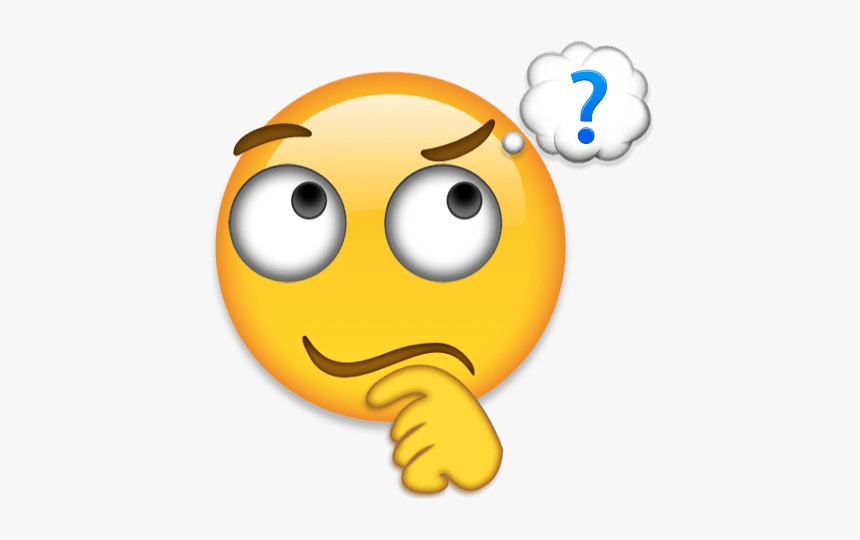 10